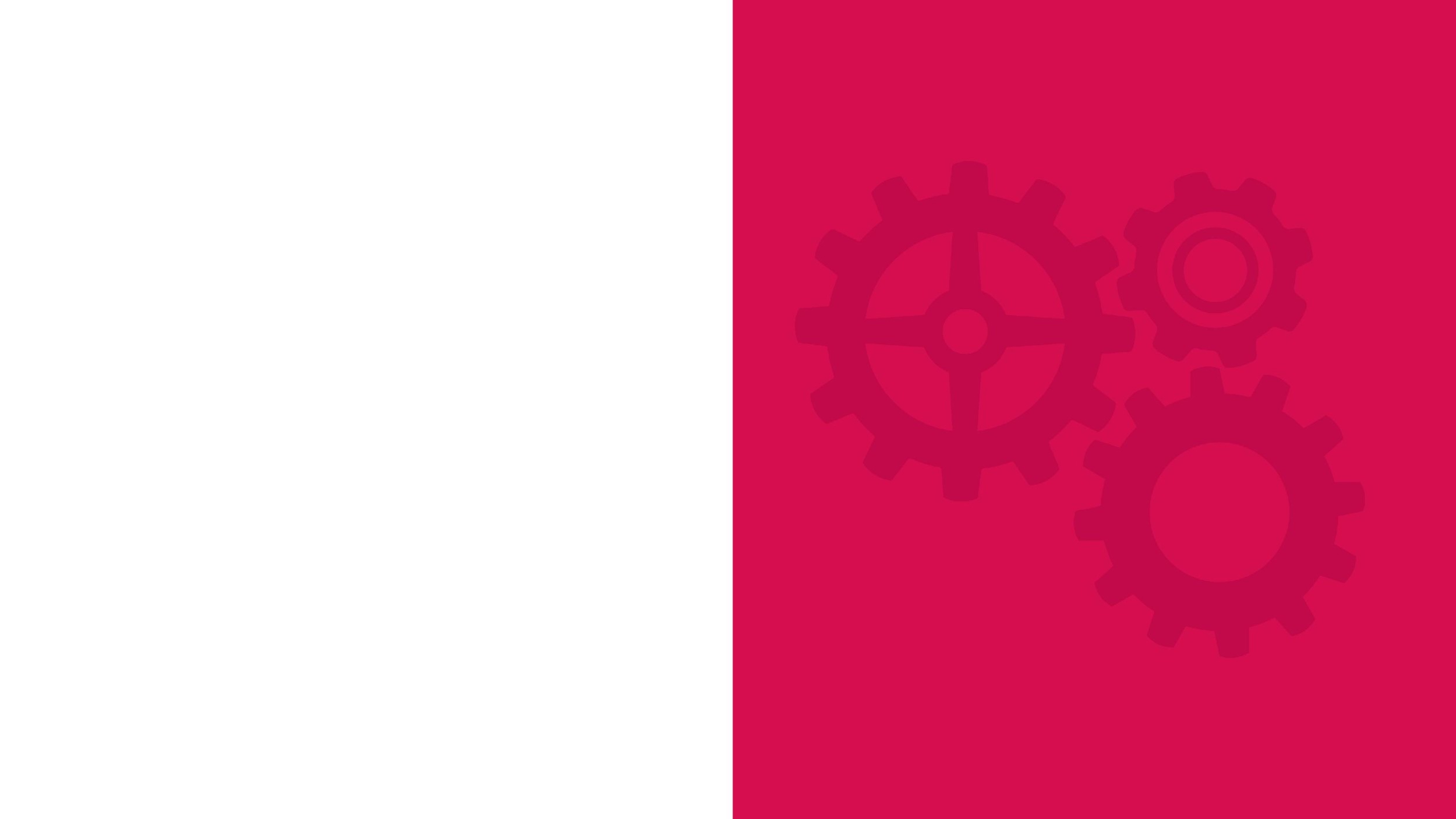 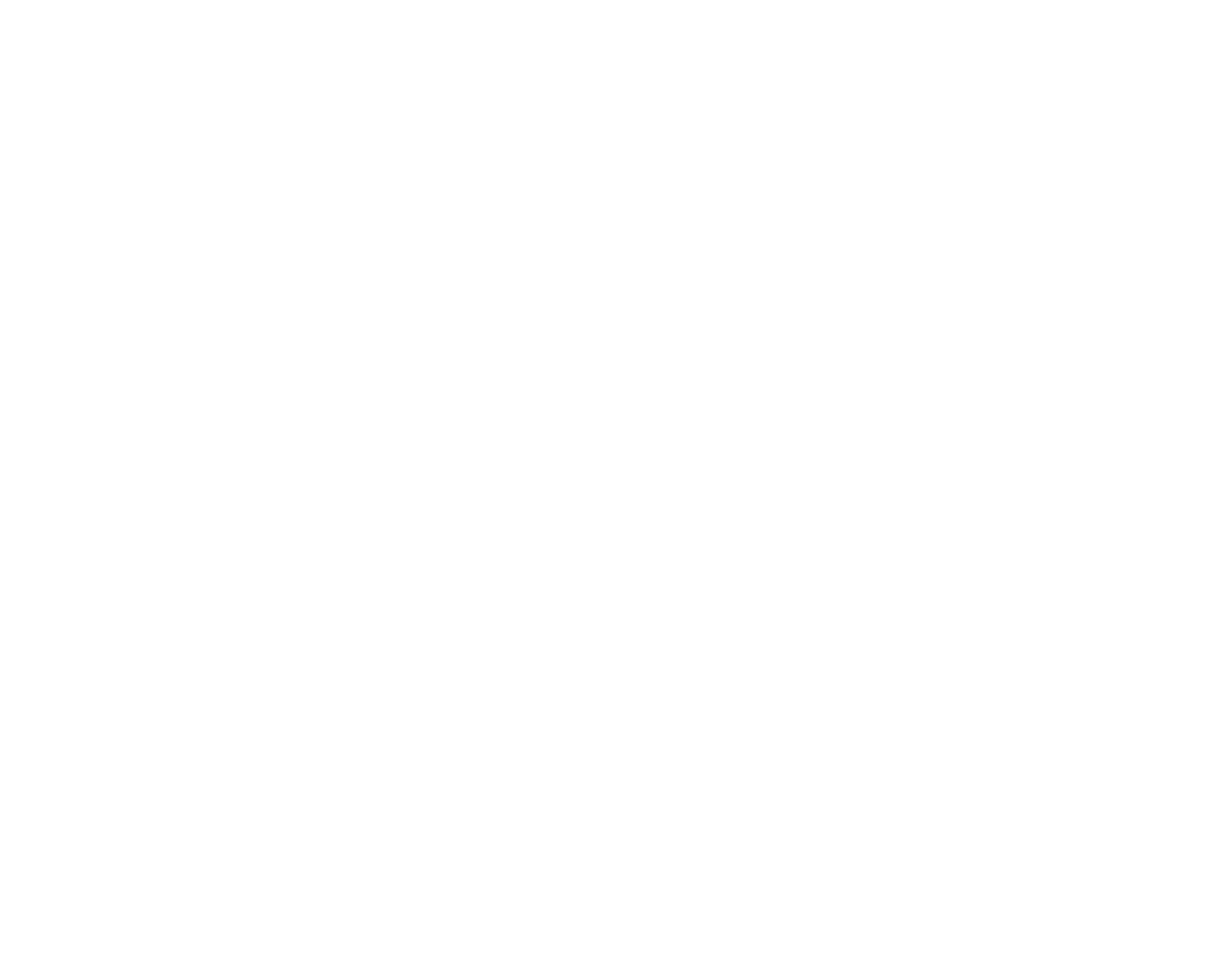 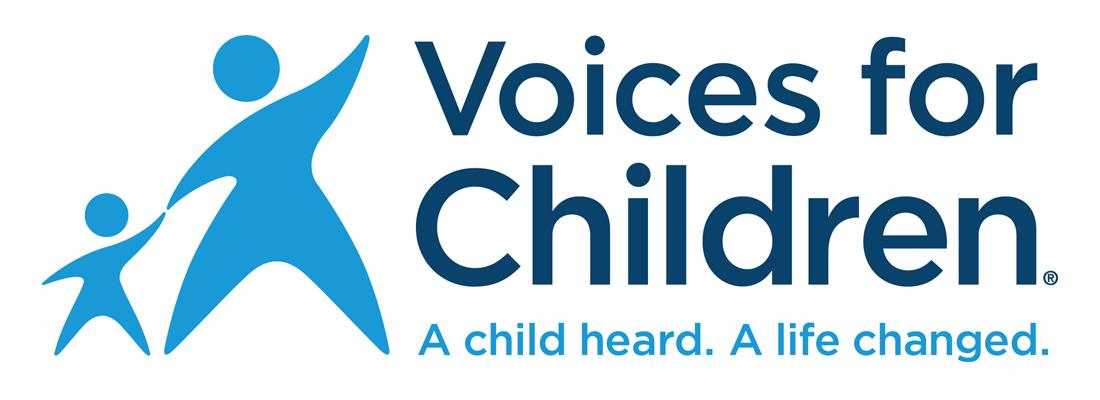 Develop and launch a platform as a service to support all 687,000+ foster children in the U.S. through the nearly 1,000 Court Appointed Special Advocates (CASA) programs nationwide
WHO ARE WE? Voices for Children is the largest, self-funded CASA program in the nation and has created a model which serves every child in our county, plus we are the ONLY organization with DIRECT ACCESS & DATA to every foster child
CASA programs are demanding a cost-effective standardized method of data collection, case planning tools, and access to resources
Our PaaS will utilize Artificial Intelligence to build on existing data → predictive solutions 
Voices for Children: 38 years of experience - “elite” program in the nation 
$1.7B market which currently relies on donations → licensing revenue model to support all CASA orgs
$1M gets us to breakeven by year 3 and profitable by year 4
2
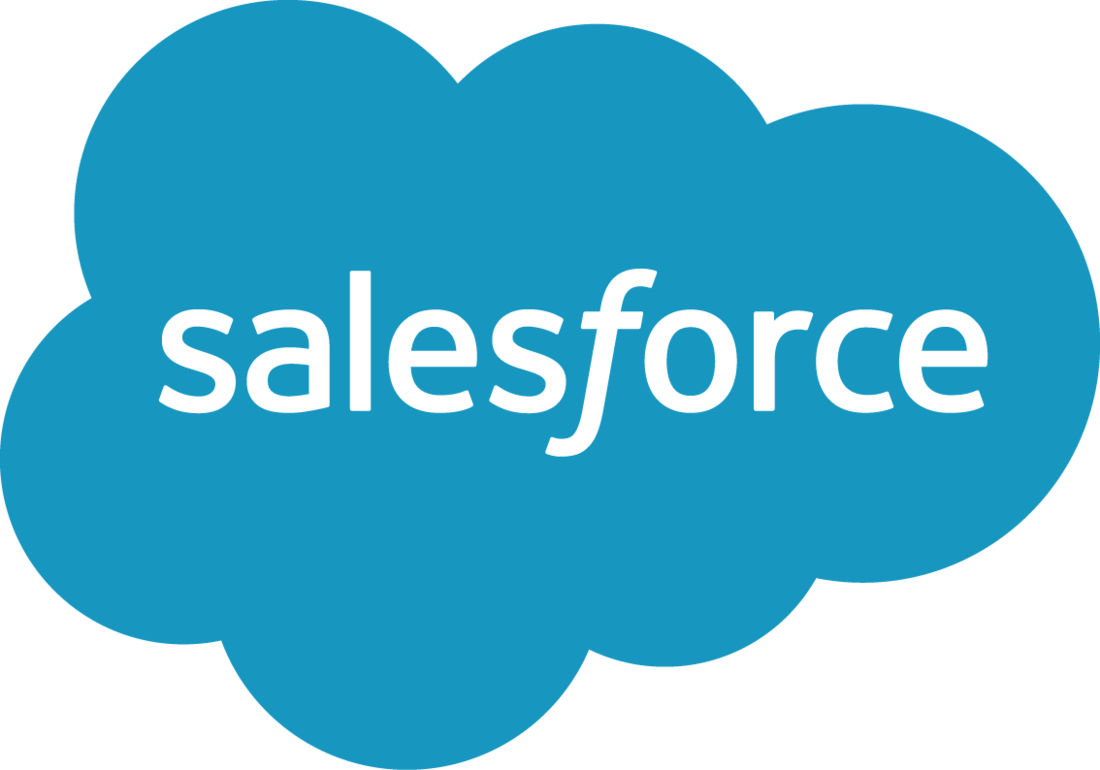 A multi-tiered cloud based platform as a service
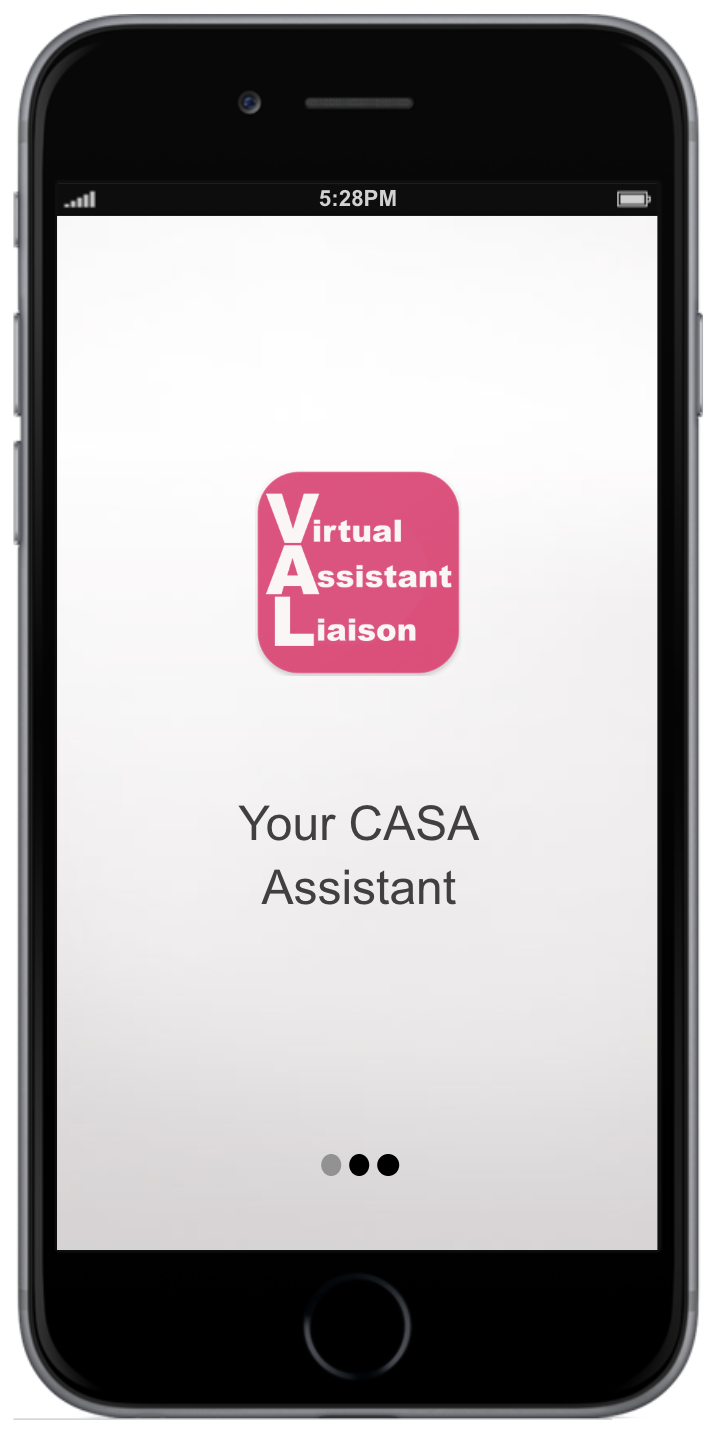 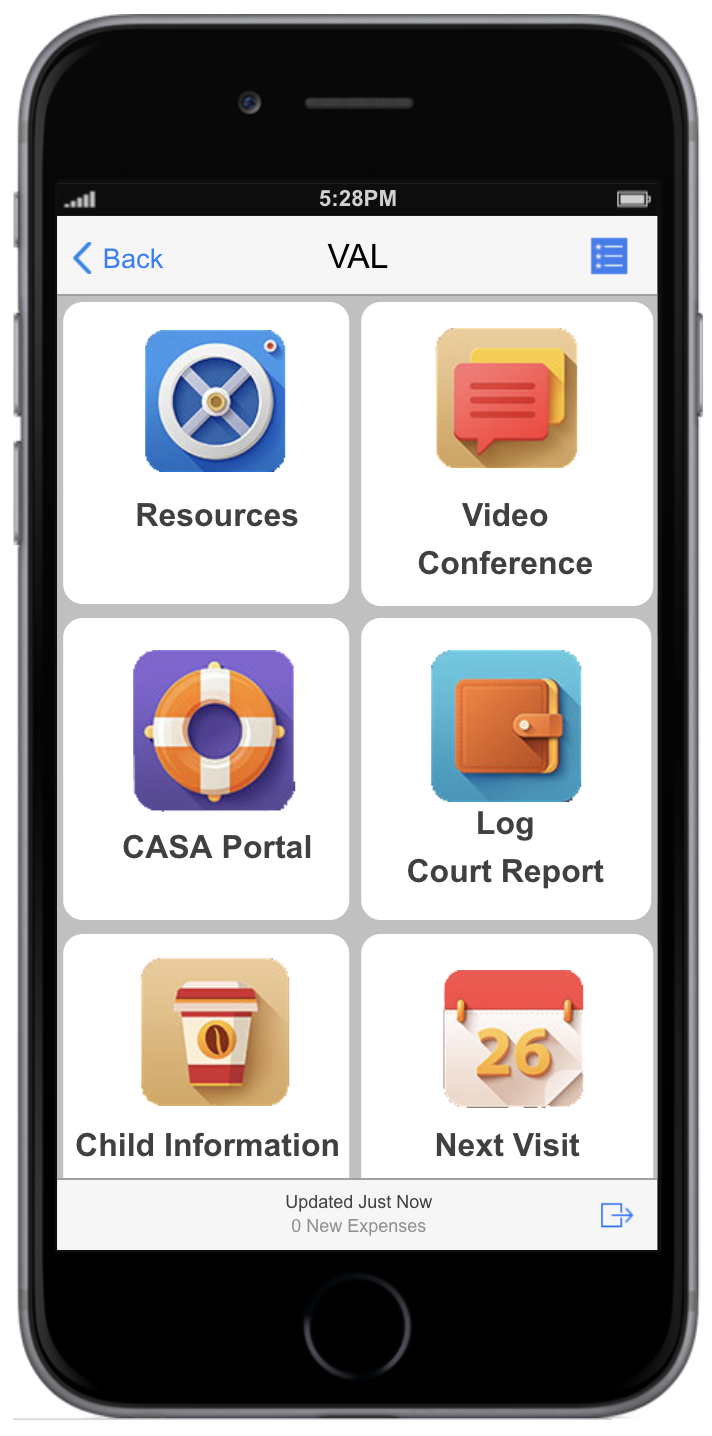 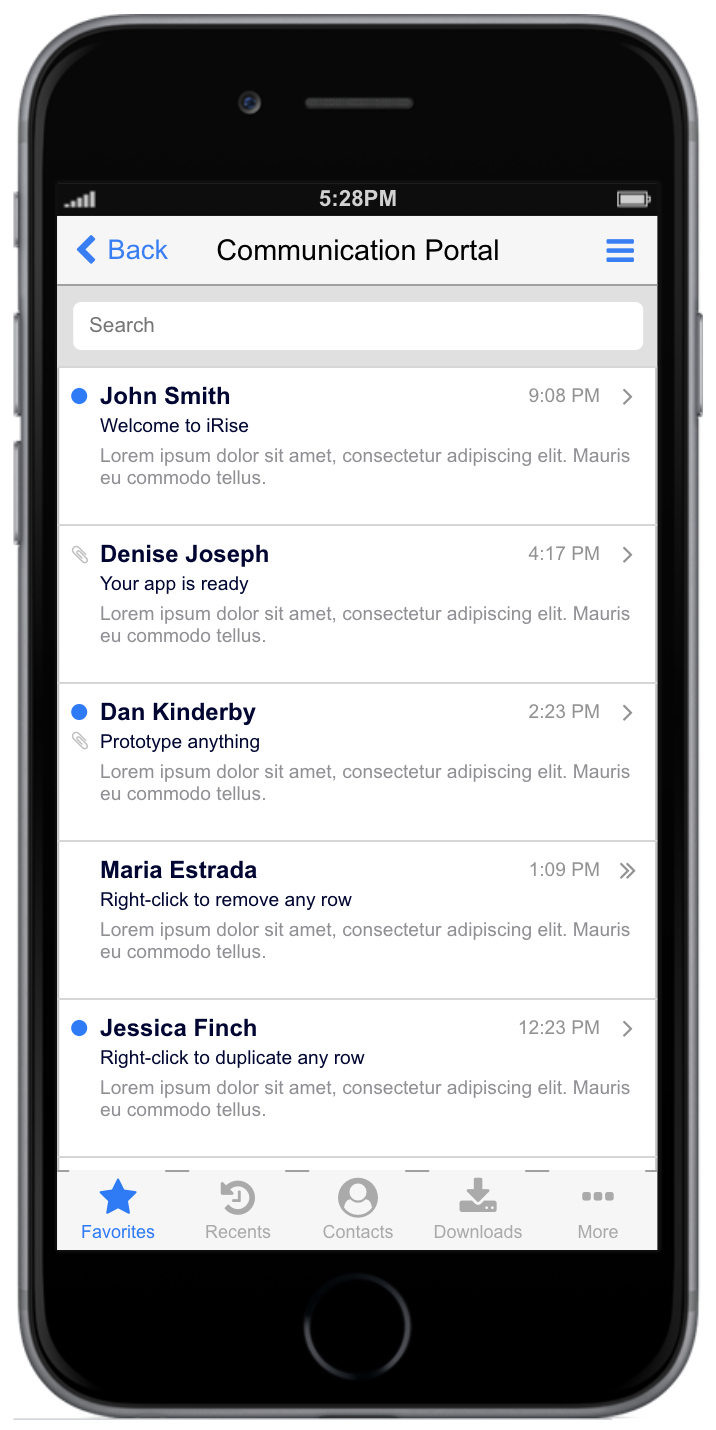 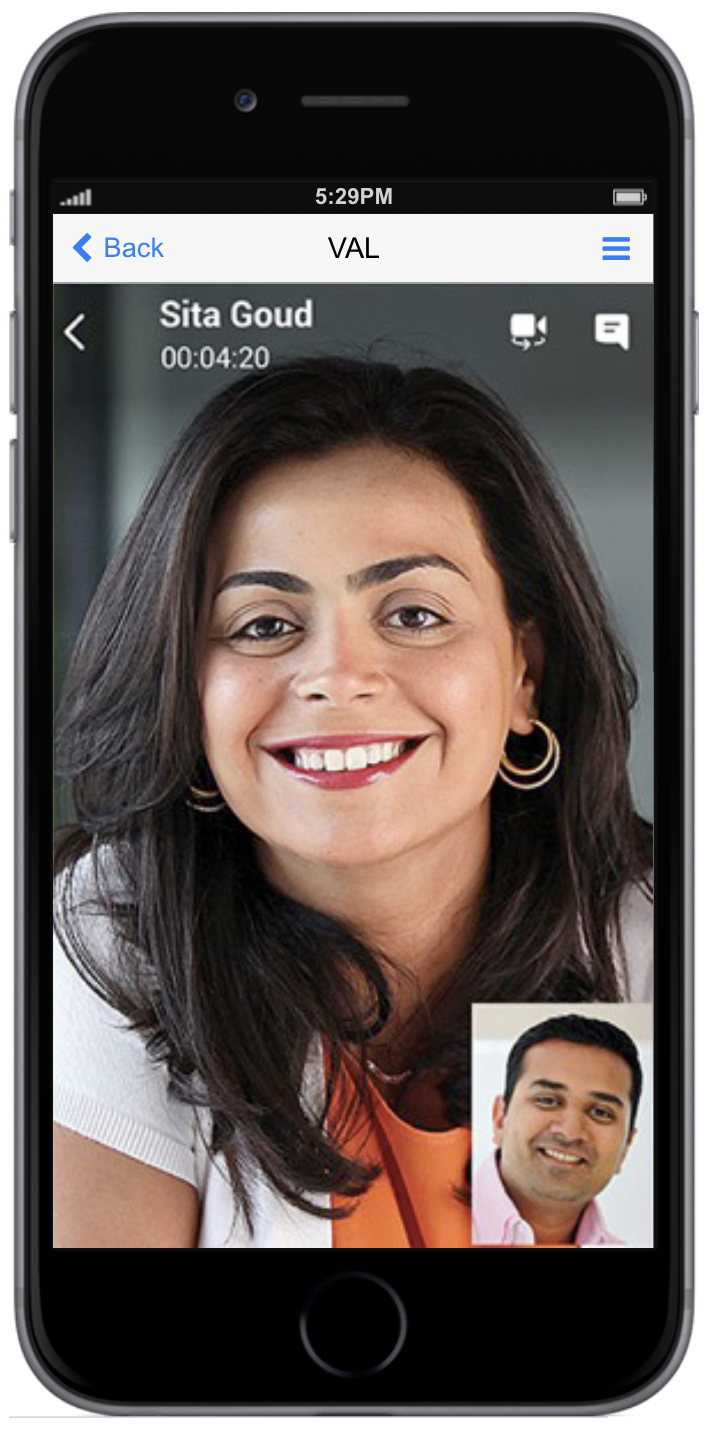 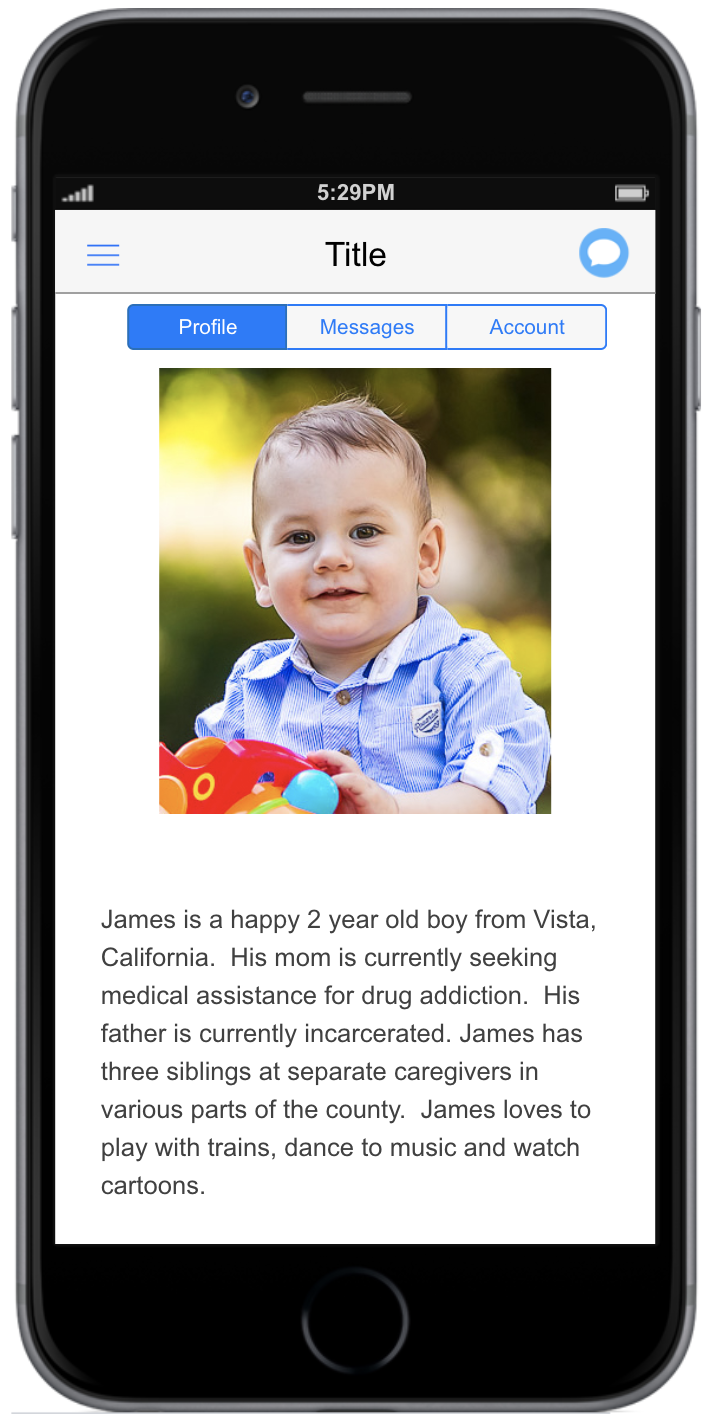 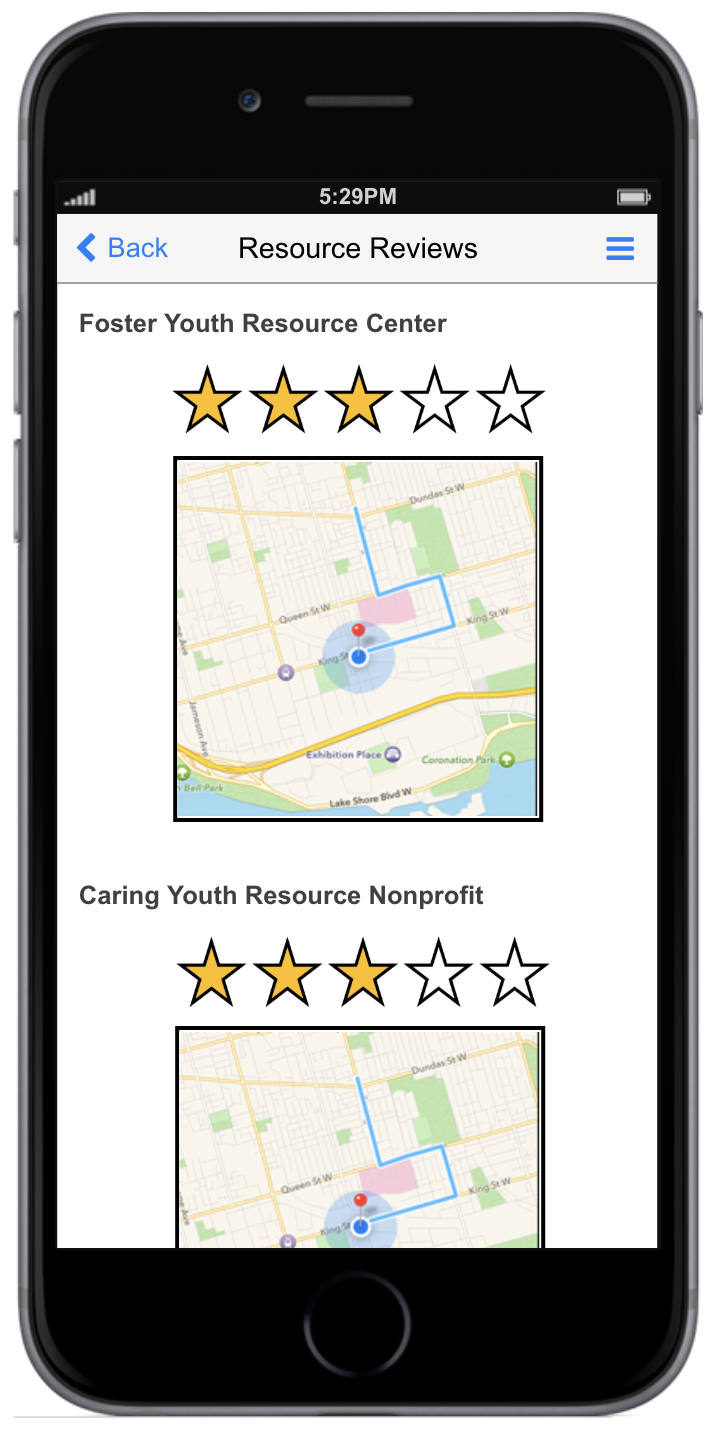 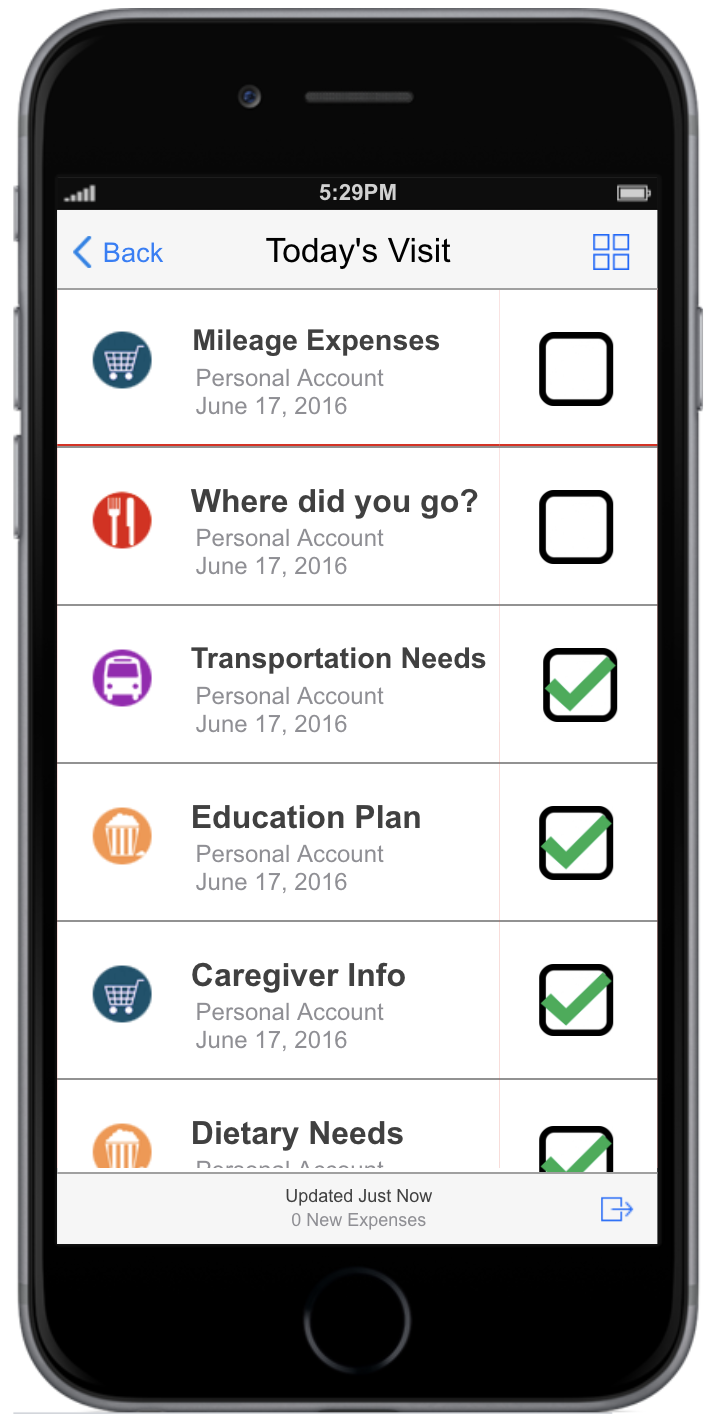 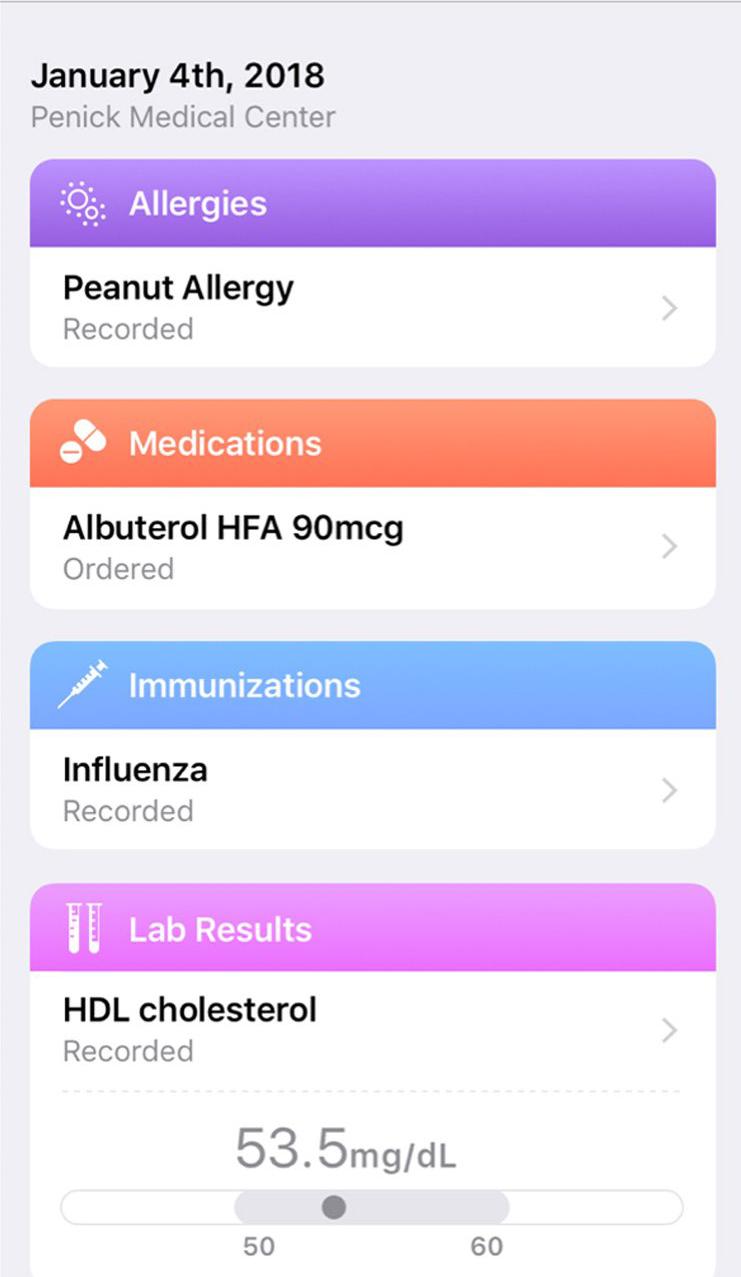 Mental & Physical
Health
Assessment
Case Planning
Guide
Online 
Court Report
Builder
Artificial Intelligence
Resource Portal
Action Item Tracking System
Yelp-type
Reviews
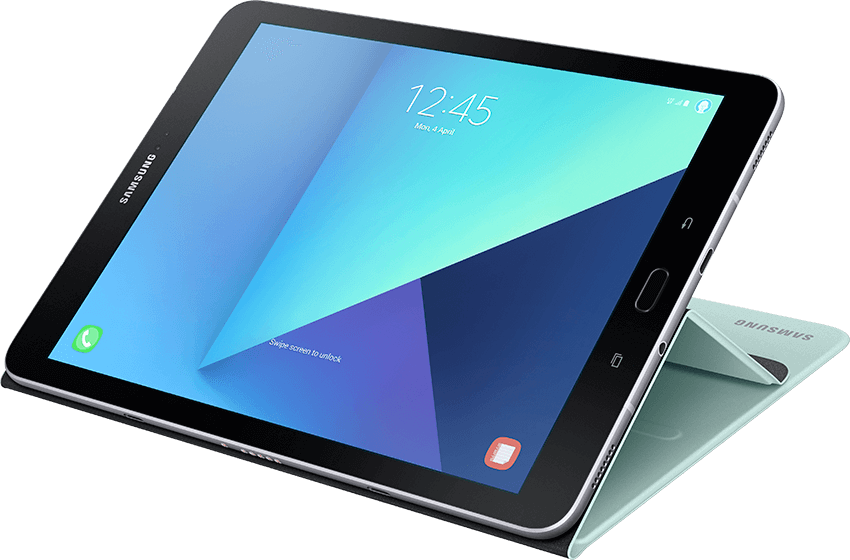 3
[Speaker Notes: GO DEEPER INTO WHAT WE’RE GOING TO DO WITH THE DATA

CASAs & staff track information including health and wellness indicators in a centralized database
Technology increases efficiency by freeing up staff & volunteer time to 1) serve more children and 2) serve them better based on data-driven best practices
Artificial Intelligence provides two-way data collection and connects available resources to users through app]
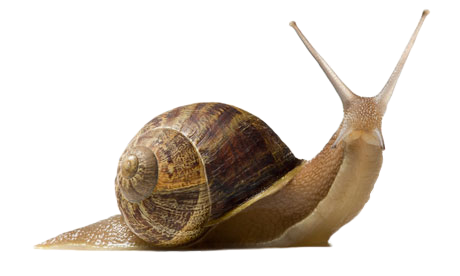 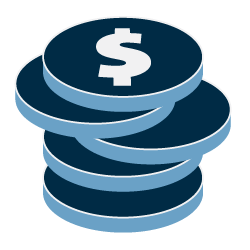 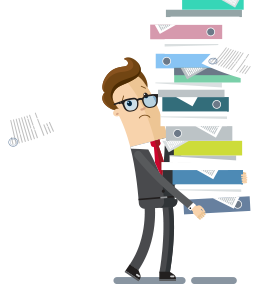 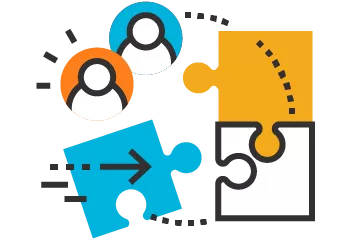 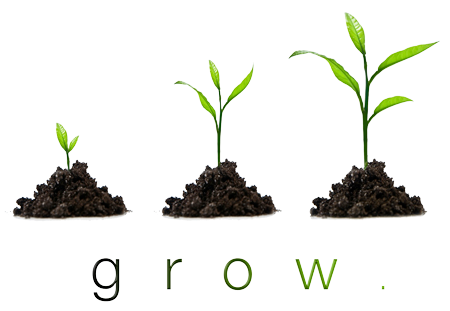 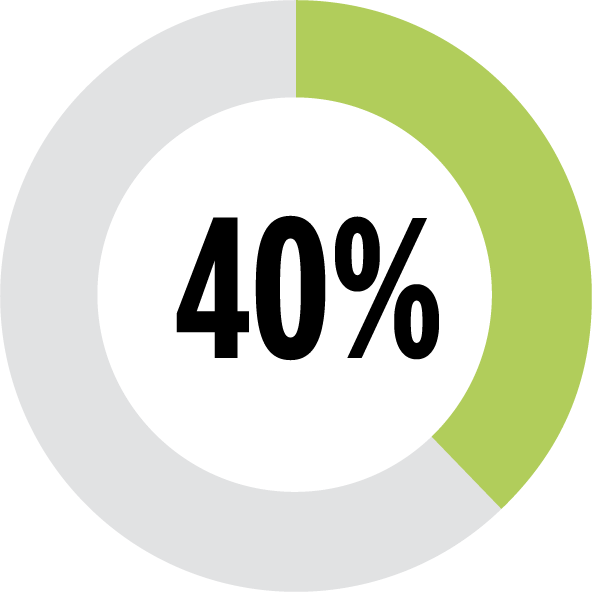 $6.5M
4
[Speaker Notes: 6.5M to run our org,
Slow - takes months to do a process that could be done in a day
Resources are constantly changing - NEED DATA
Need Data collection
Need Case planning


BE VERY SPECIFIC ABOUT EFFICIENCIES  AND QUANTIFY COST SAVINGS
communication and trackingdata, statistics, and reportingefficiency and effectiveness
mental and physical healtheducationliving and transportationextra-curricularfinancial and legal]
Former Foster 
Youth
VFC Staff
Social Services
Current Youth
CASAs
Attorneys
Judges
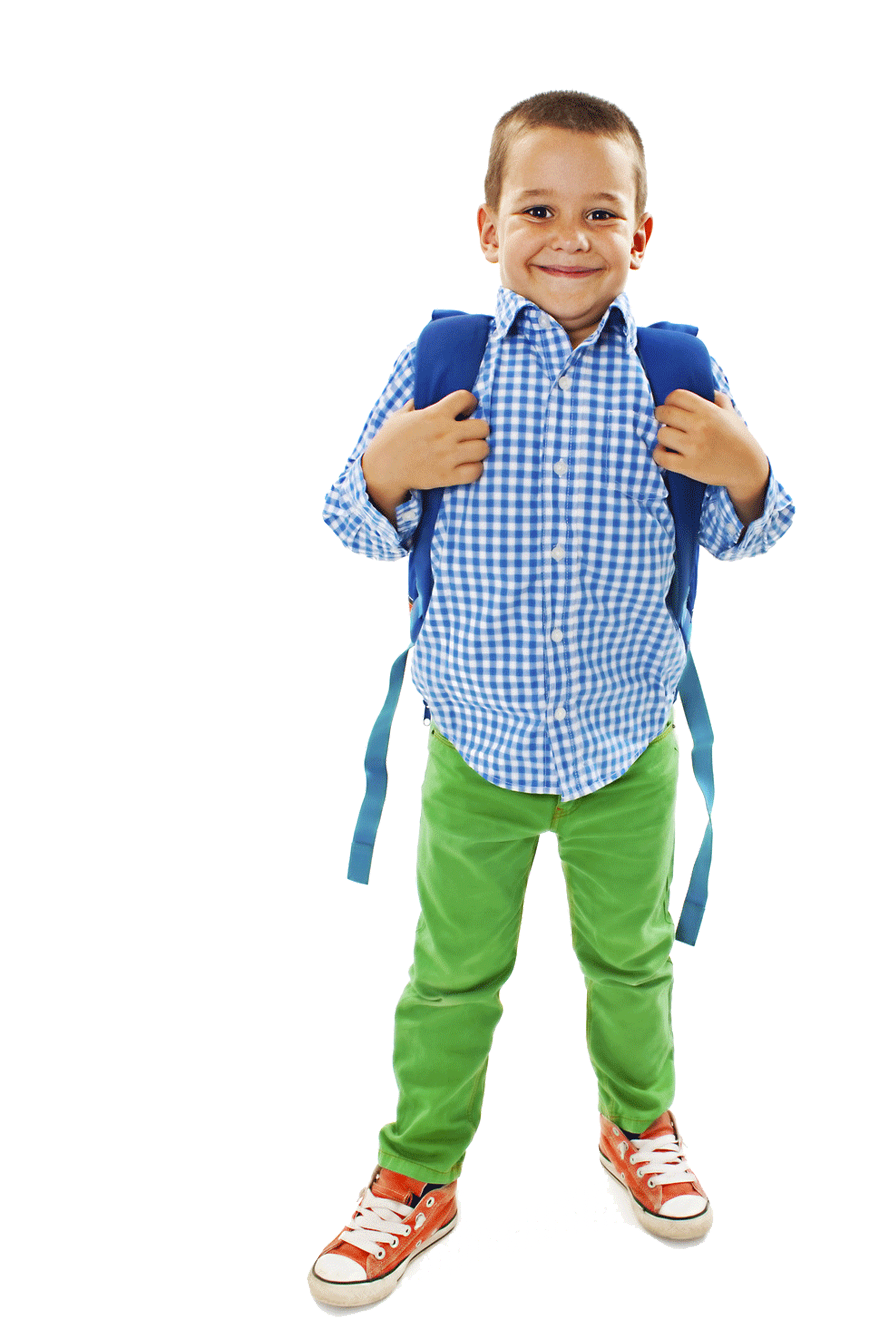 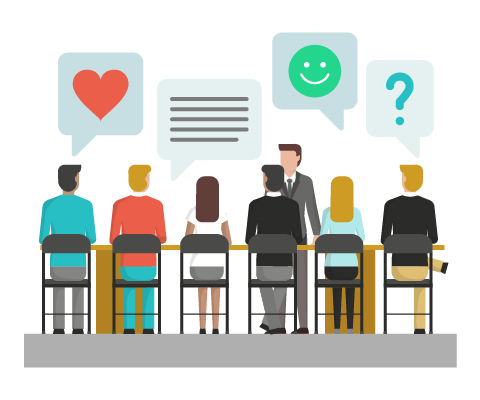 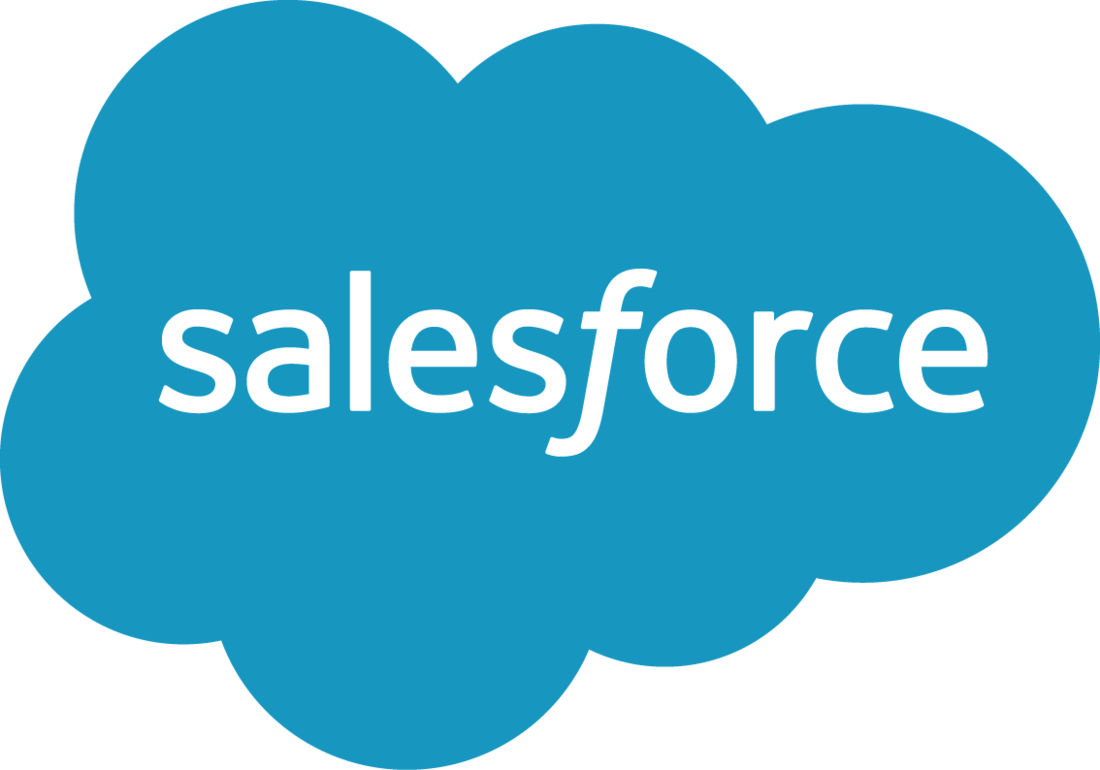 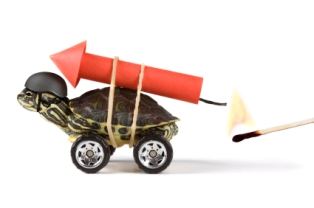 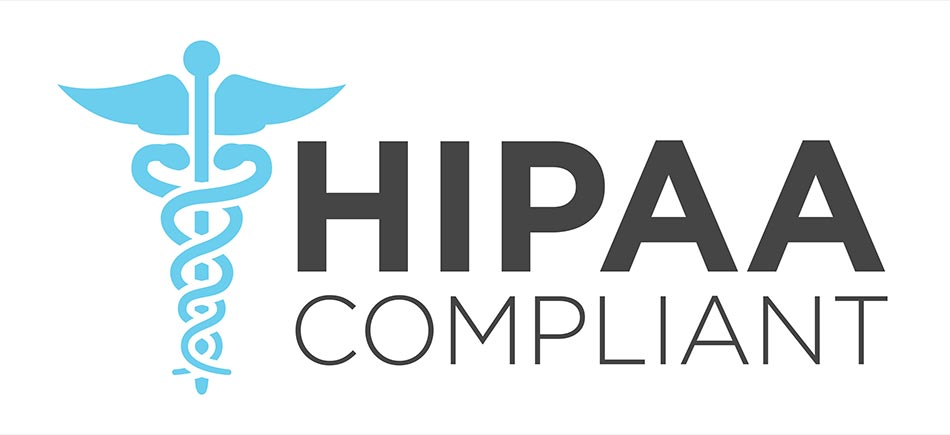 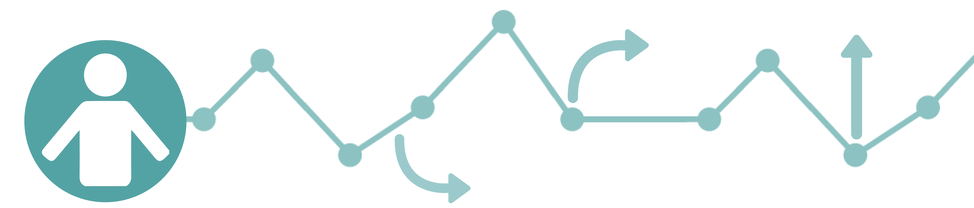 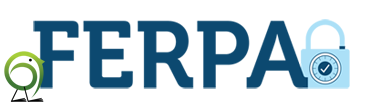 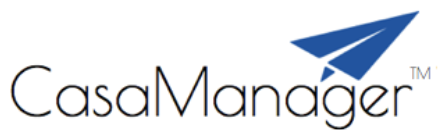 5
[Speaker Notes: Current CASA databases are designed around the mother, not the child
Focus groups & surveys - what is working?  What is missing?
Presiding Judge Lagotta’s needs - on the bench a tablet
Stakeholders need…..
Pain points learned from focus groups (staff, CASAs, judges, other CASA organizations)
FASTER user experience

HOW ARE WE OFFSETTING THIS NEED FROM A SOCIAL STANDPOINT - WHAT IS THE REDUCTION IN NUMBERS
COULD ADD LINE AT END… WILL REDUCE THESE NUMBERS IN SAN DIEGO 

Provide greater impact in the lives of foster children who are minorities (55%), those who identify LGBTQ (19.2%) and other marginalized communities]
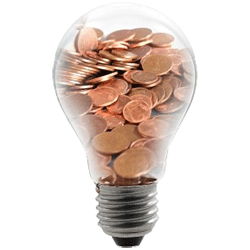 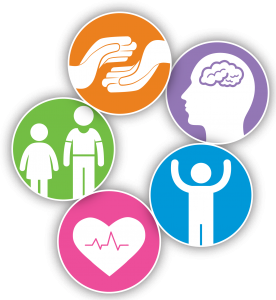 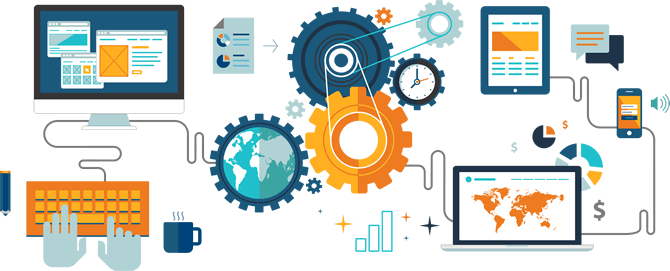 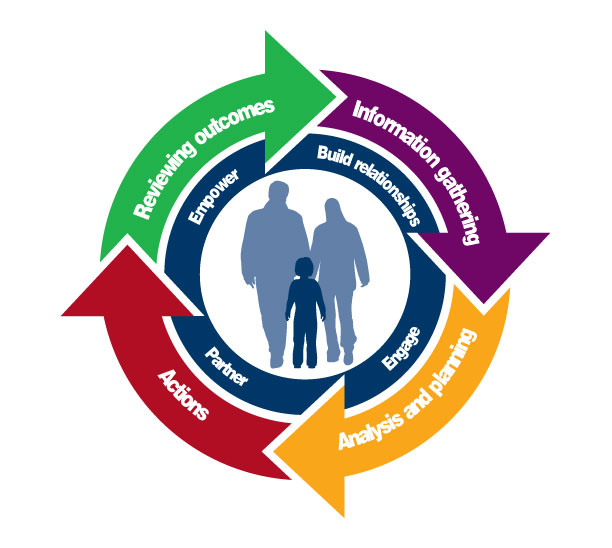 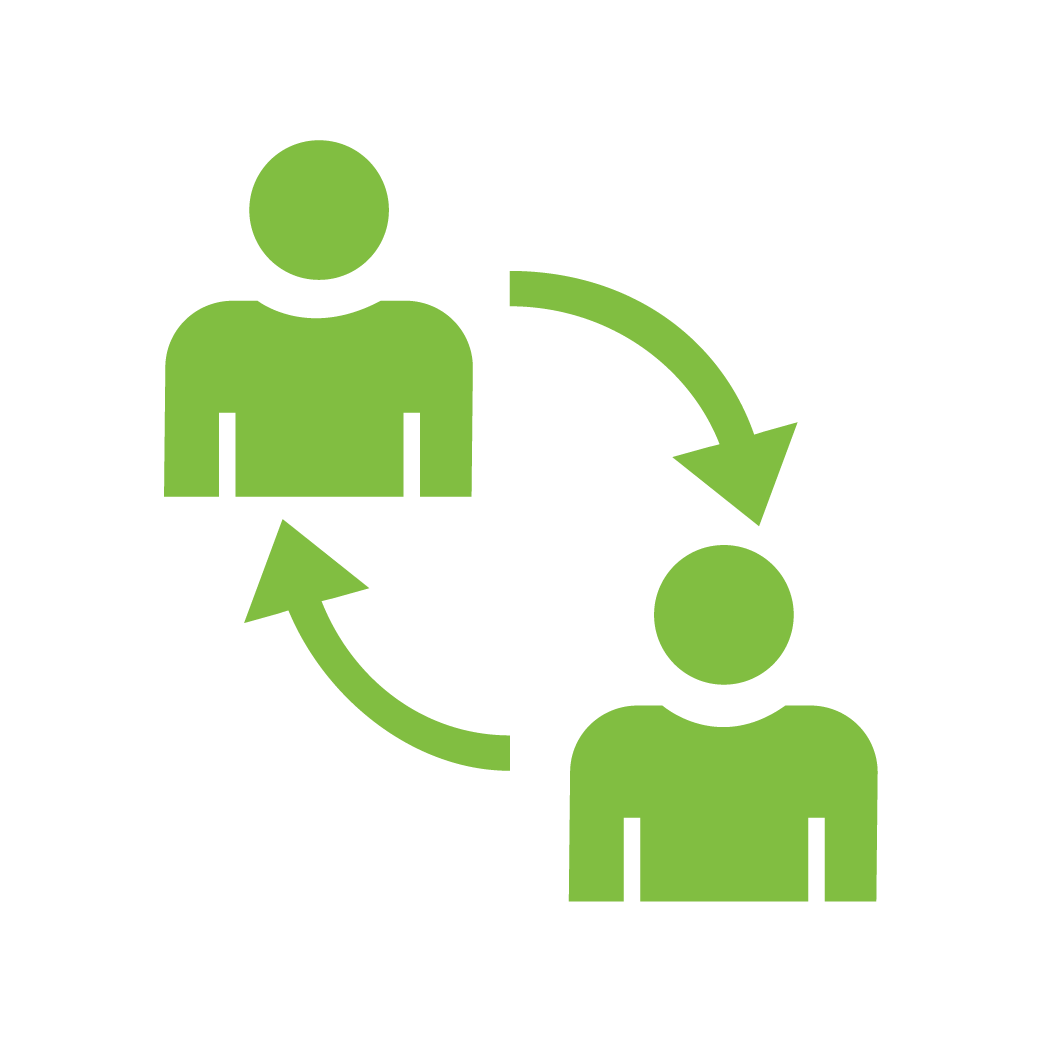 $2,500/child
$1.7B Market

$1,500/child
$670,000,000 annual savings
6
[Speaker Notes: Automate Bureaucracy 

CONSERVATIVE ESTIMATE, “WE PROPOSE OUR TECHNOLOGY WILL…”
MATCHING GOING FROM ONE WEEK TO SAME DAY
REDUCE COST, GIVE EXAMPLE OF COST


Virtual Advocacy Liaison - “VAL”A one-stop shop which lowers the costs to serve every foster childThe national cost to serve every child: $2,500/year  X 687,000 neglected or abused children = $1.7B annuallyThe proposed application will include a revolutionary health assessment utilizing artificial intelligence that will establish a baseline from the moment a child enters dependency, and the ability to enter data in real-time, which will dramatically shorten the time between a child’s initial health assessment and access to needed services. New insights into health issues affecting foster youth will prompt improvements to the entire foster care system itself.    Reduces costs such as:Child’s assessment of needsMatching children to available volunteersCase planning]
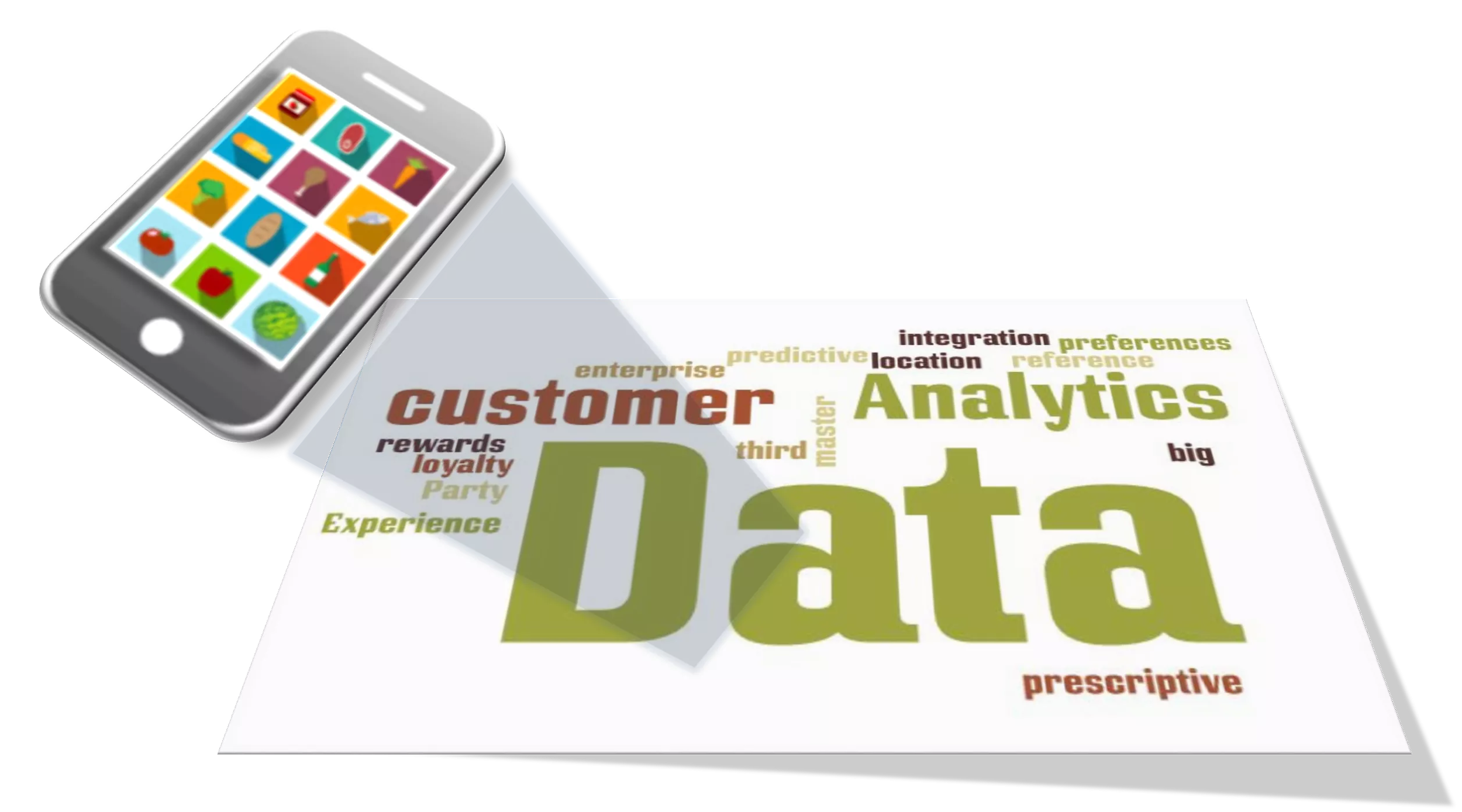 687,000 children
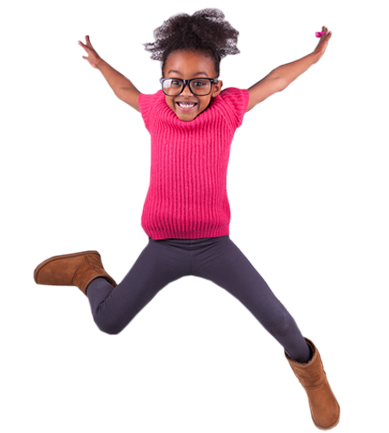 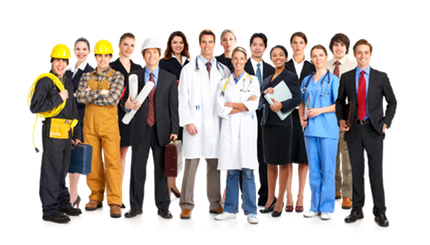 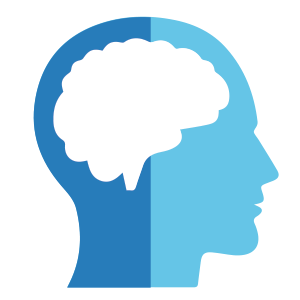 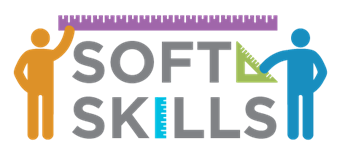 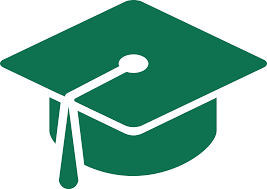 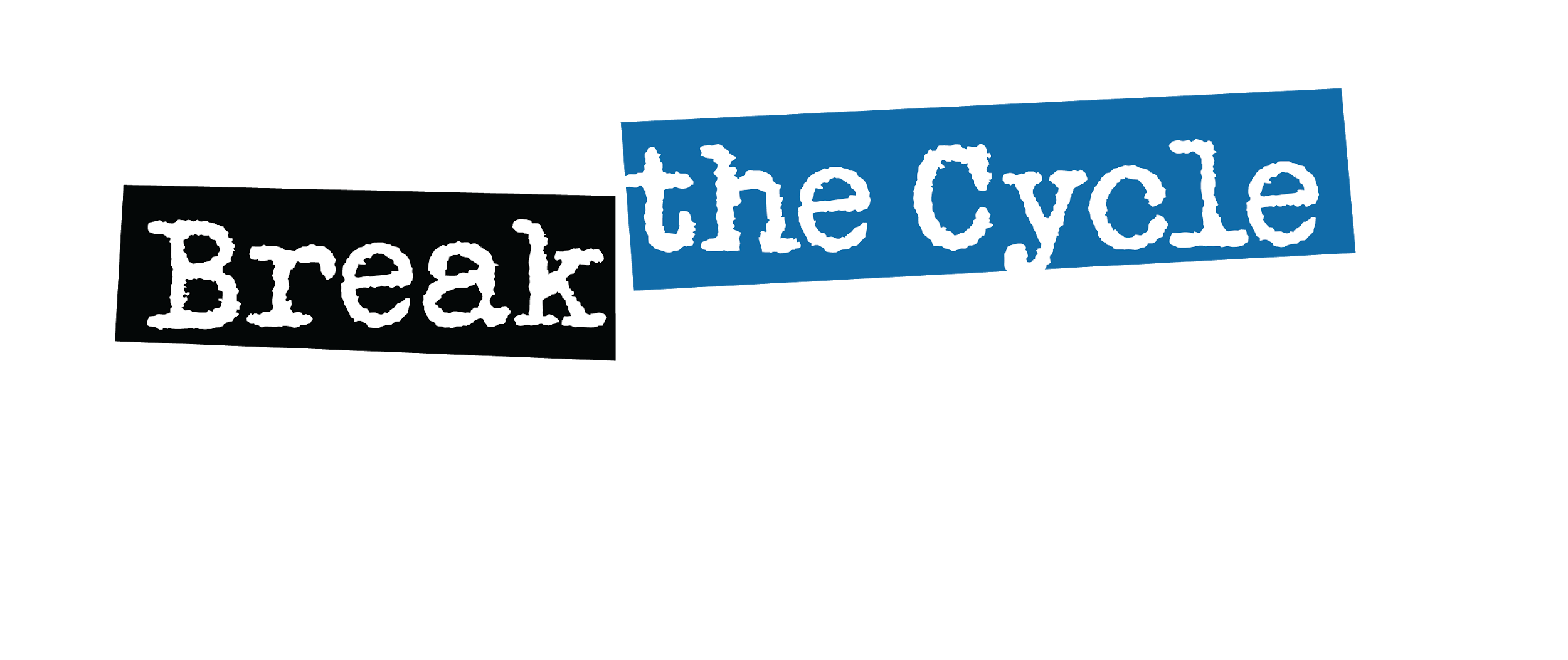 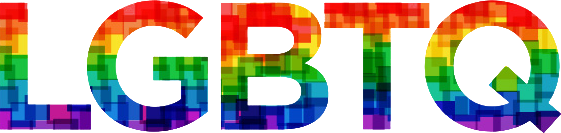 7
[Speaker Notes: 60% of all child sex trafficking victims have histories in the child welfare system

Many young adults raised in foster care lack the skills and guidance to prepare them for entering the workforce.

Youth in foster care are at an increased risk for a variety of physical, mental, and emotional health issues.

Without stable and supportive home environments, many foster youth face special difficulties in school.

User Experience improvs for all stakeholders

DATA!

GO DEEPER IN IMPACT IN HOW WE’RE GOING… DETAILS OF THE SOLUTION
POTENTIAL IMPACT MARKET 400,000
Only 40% of children in foster care have a CASA = 400K w/o CASAs2015 study shows lifetime cost of abused children is ~$400,533/victimPotential national cost savings: $2.26 billion 

Quicker CASA assignments
More focused case planning
Improved decision making
Ability to track children’s health, wellness and progress]
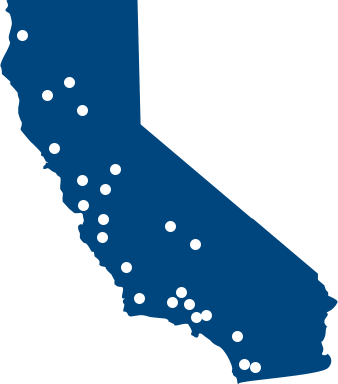 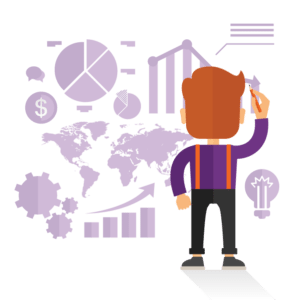 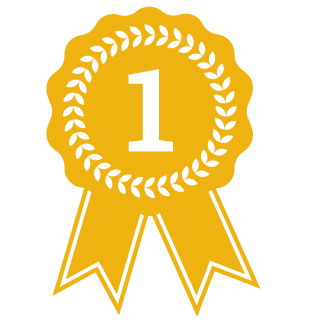 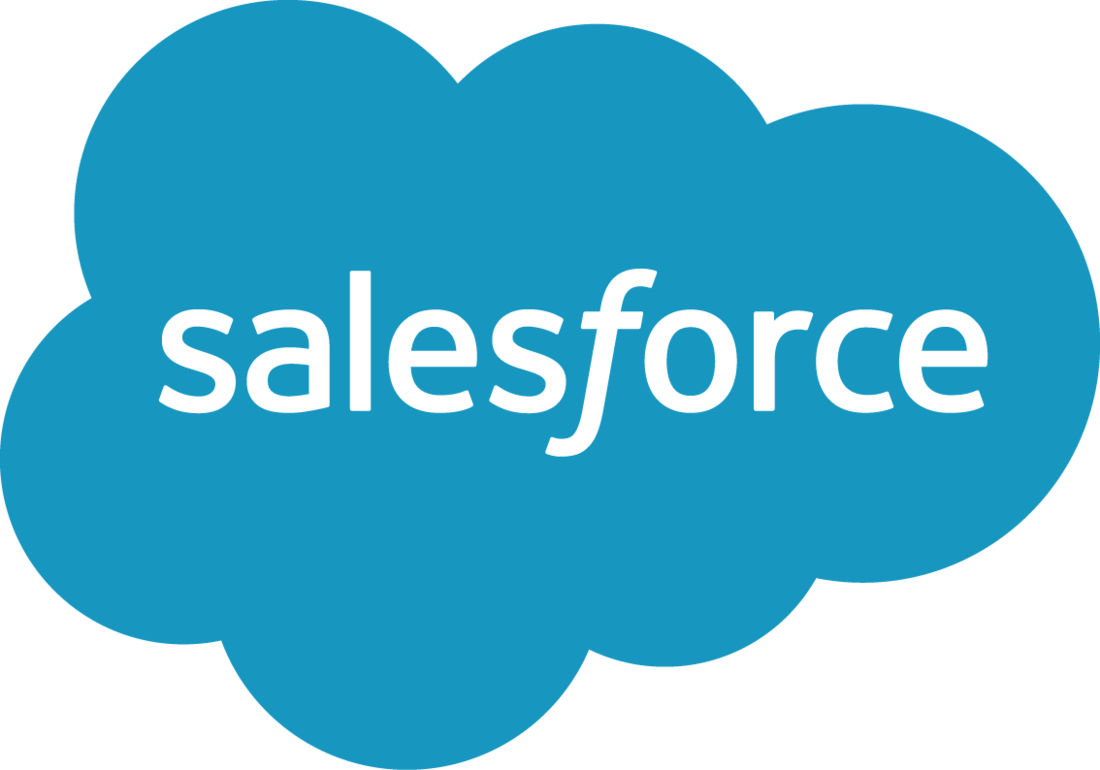 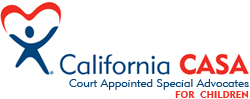 8
[Speaker Notes: OUR PRIOR LEADERSHIP IS HEAD AT THE STATE LEVEL… IN SAN DIEGO WE HAVE and MARKET ANALYSIS,,, and PROVINDING HISTORY AND SUCCESS
JUDGES in SAN DIEGO WANT

VFC is one of the top three CASA programs nationwide:

Reputation, relationships, access to all foster children and data, Sharon Lawrence previous CEO
	
	Currently updating our Strategic Master Plan with this project as a priority 

Serve Every Child initiative]
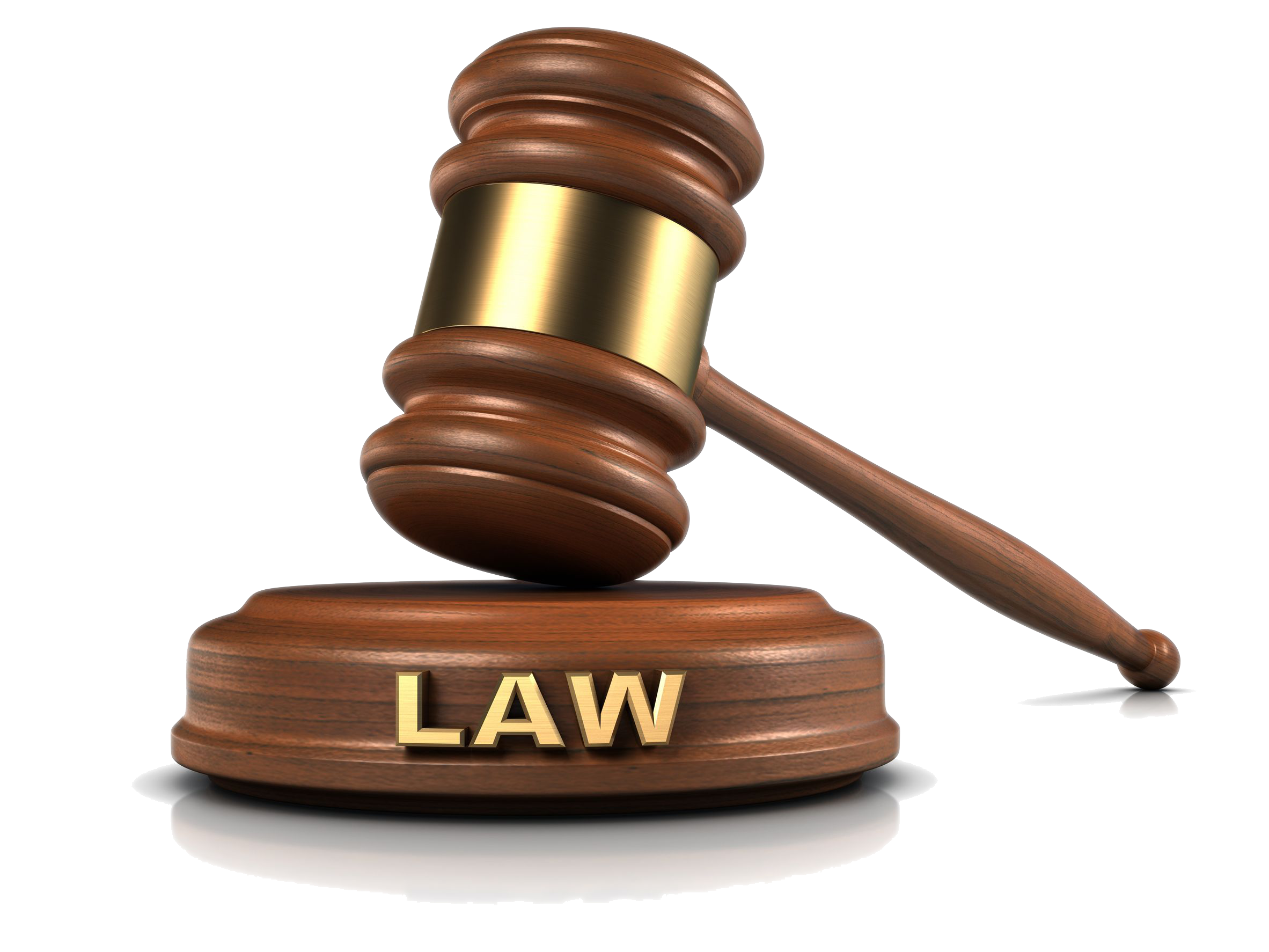 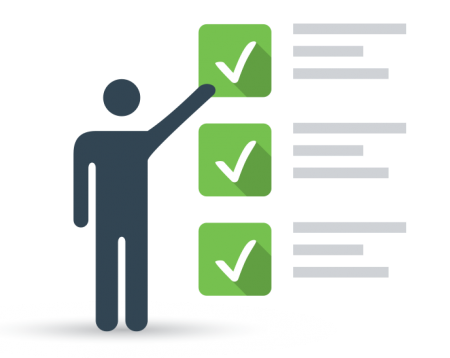 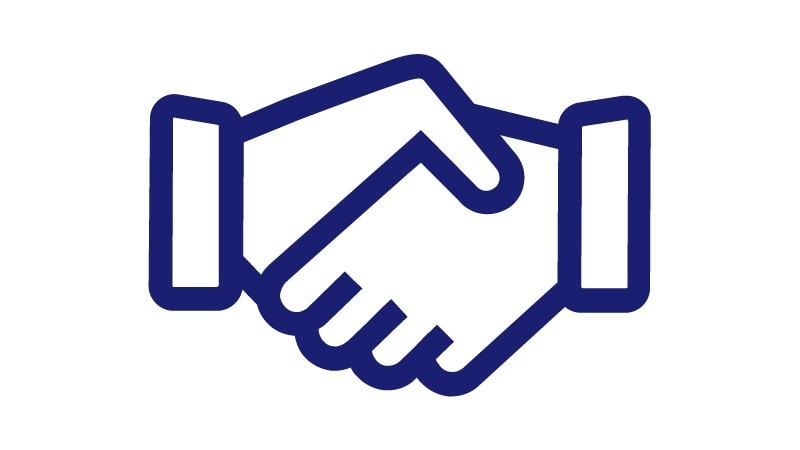 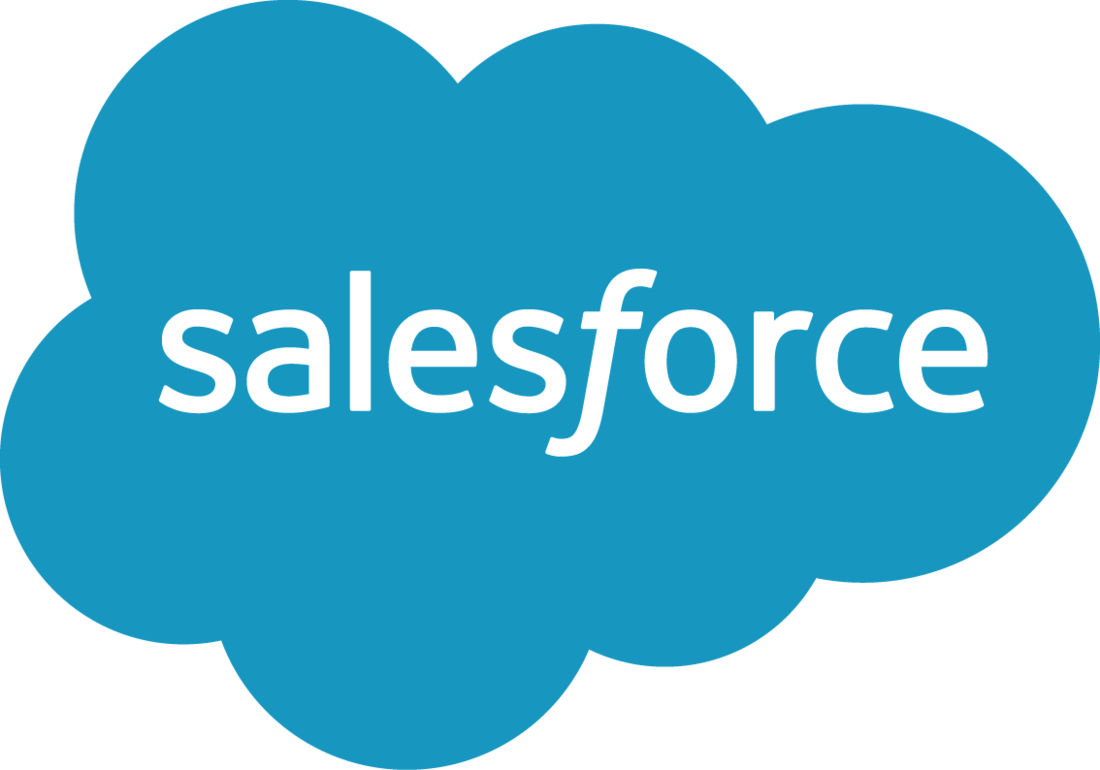 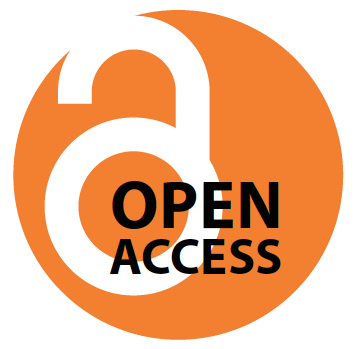 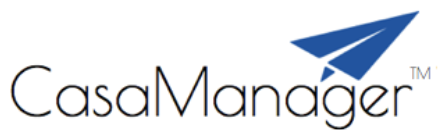 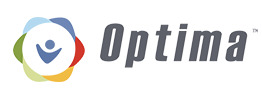 9
[Speaker Notes: CASA MANAGER HISTORY, 

Focus group - why this important]
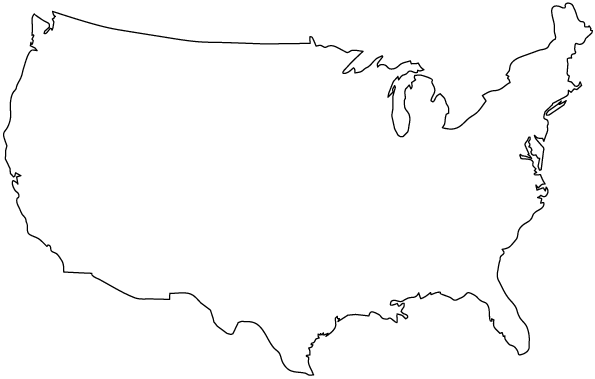 Nearly 1,000
687,000fosterchildren
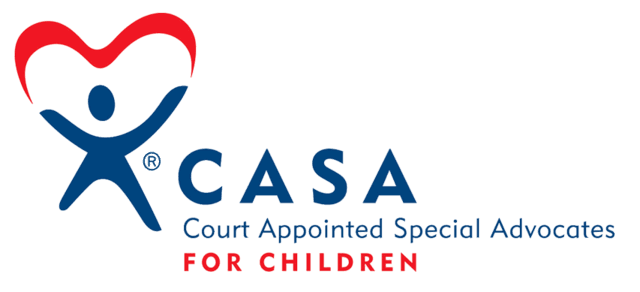 10
[Speaker Notes: INSERT IMAGE OF WEB FOR TARGET CUSTOMERs
W/ real time data to make informed decisions]
Startup Costs
AFH					$1,000,000VFC					$   208,000Total Cost: 			$1,208,000Funds will come from $300,000 annual budget surplus + reservesOngoing costs	Tech Support		$175,000Licensing			$  50,000
Sales				$  50,000
Marketing			$  25,000TOTAL				$300,000

Cost per client: $6,000/year
Revenue per client: $30,000/year
Net per client: $24,000/year
11
[Speaker Notes: This grant will….
SUSTAINABILITY PLAN CONSULTS WILL TRAIN OUR EXISTING TEAM]
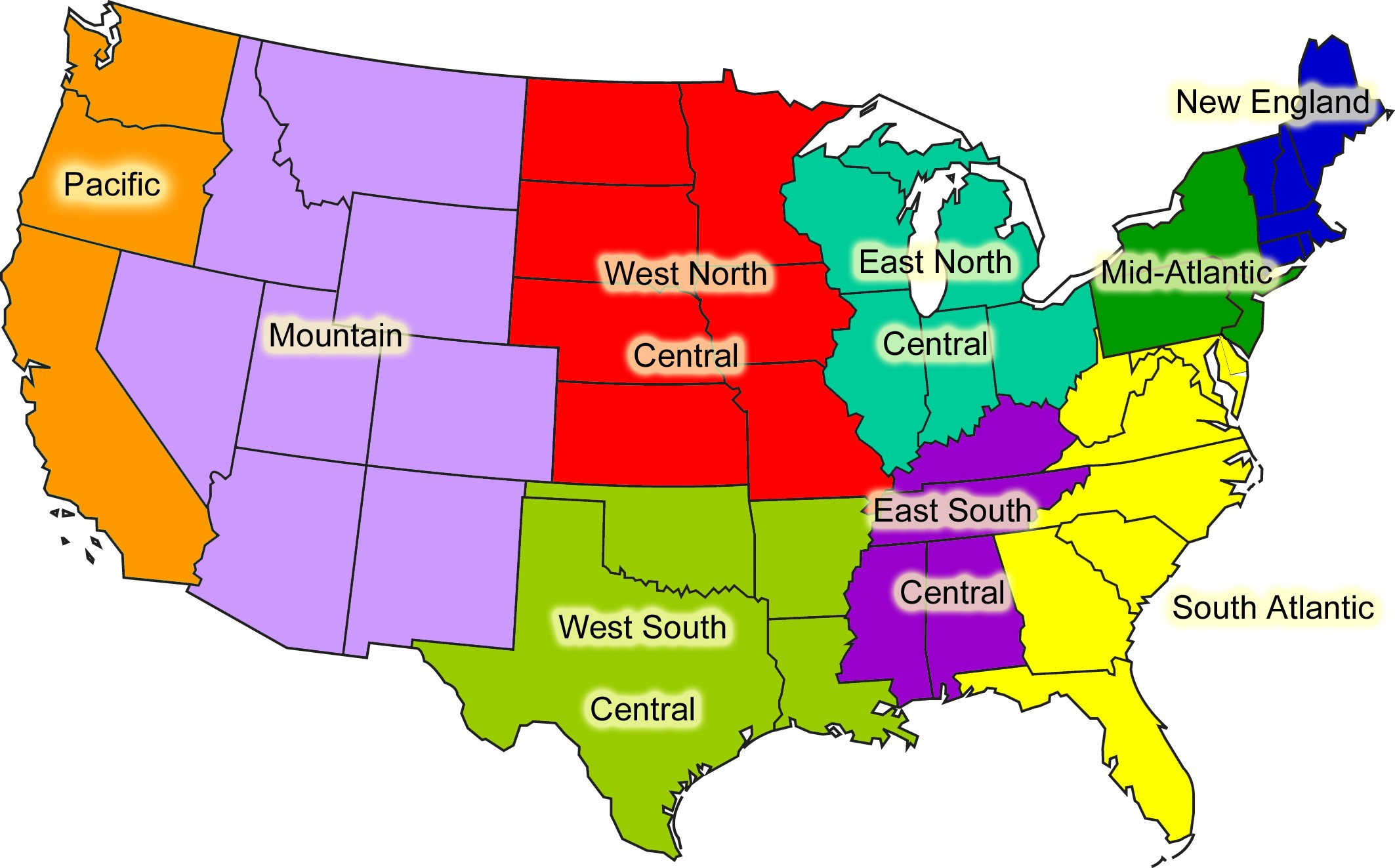 12
[Speaker Notes: REVENUE CURVE ON THIS SLIDE
CONSIDER SOCIAL OFFSET ($1.6 billion annually)]
Partner
Organizations
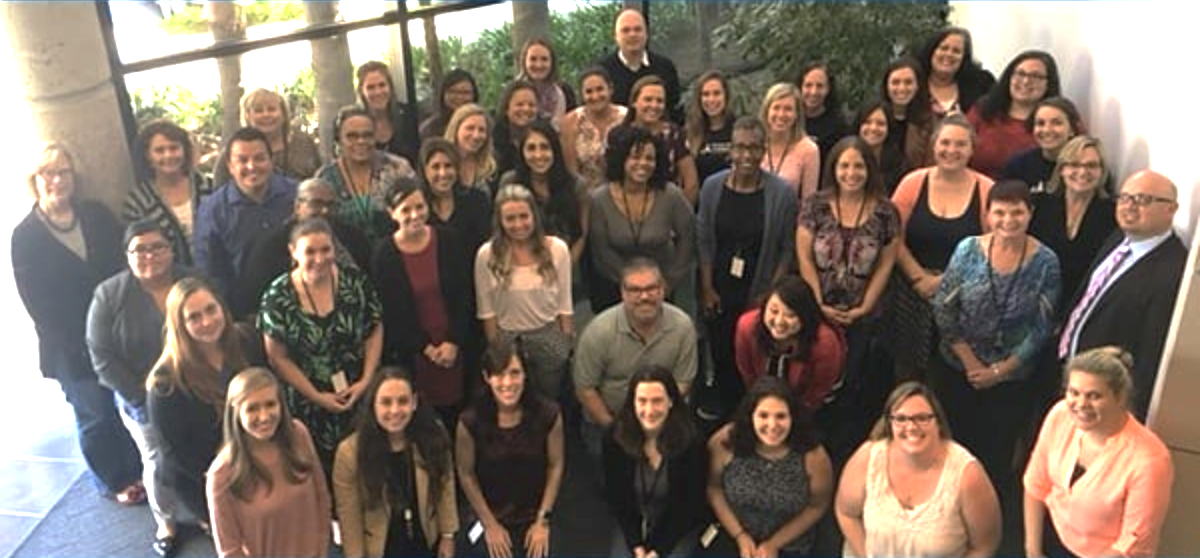 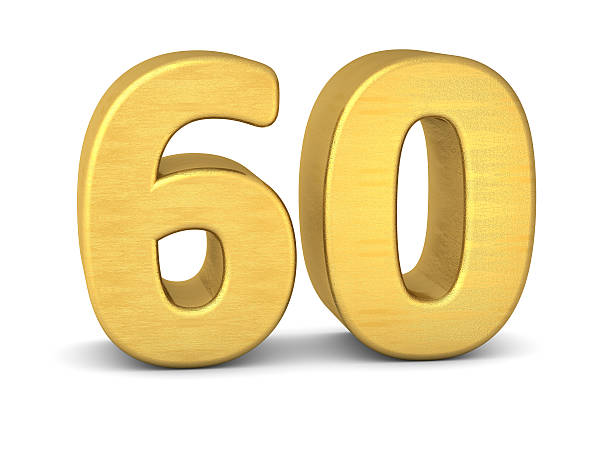 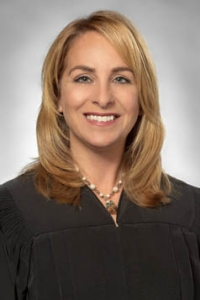 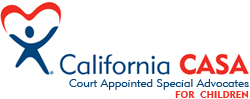 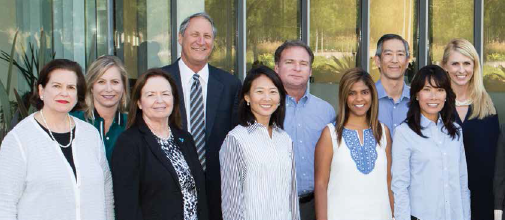 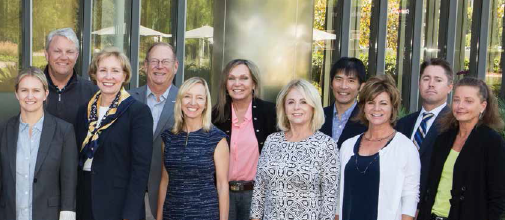 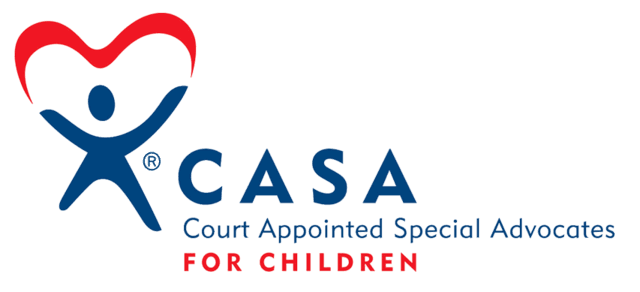 13
[Speaker Notes: President/CEO, John Valencia: 20 years nonprofit management experience, Master’s Nonprofit Management & Organizational Development, created technology company & sold it, led major technology master plans for multi-college district, successfully implemented data sharing network between several large bureaucratic systems, Certified Salesforce Admin
Senior Vice President of Programs, Stephen Moore: VFC 10 years, total 17 years nonprofit work with children, leads professional team of 53 in advocacy, recruitment, and training
Director of Advocacy, Matt Olson: VFC 7 years, Developed VFC Staff Advocacy Program providing advocacy to 825 children annually, and case management database specialist
The professional staff at VFC: highly educated, experienced and second to none
Special Counsel, Carolyn Levenberg, JD, MSW: experience and expertise in delinquency and dependency Law
VFC Board of Directors: highly invested and committed, donating expertise and over $1 million annually
VFC partners with more than 60 organizations in San Diego: providing services to foster children—but VFC is the only organization authorized with Court access to all foster children and nonminor dependents, ages 0 to 21]
Develop and launch a platform as a service to support all 687,000+ foster children in the U.S. through the nearly 1,000 Court Appointed Special Advocates (CASA) programs nationwide
WHO ARE WE? Voices for Children is the largest, self-funded CASA program in the nation and has created a model which serves every child in our county, plus we are the ONLY organization with DIRECT ACCESS & DATA to every foster child
CASA programs are demanding a cost-effective standardized method of data collection, case planning tools, and access to resources
Our PaaS will utilize Artificial Intelligence to build on existing data → predictive solutions 
Voices for Children: 38 years of experience - “elite” program in the nation 
$1.7B market which currently relies on donations → licensing revenue model to support all CASA orgs
$1M gets us to breakeven by year 3 and profitable by year 4
14
John Valencia
President/CEO

9370 Chesapeake Drive #210
San Diego, California 92123
JohnV@speakupnow.org
(858) 598-2263
www.speakupnow.org
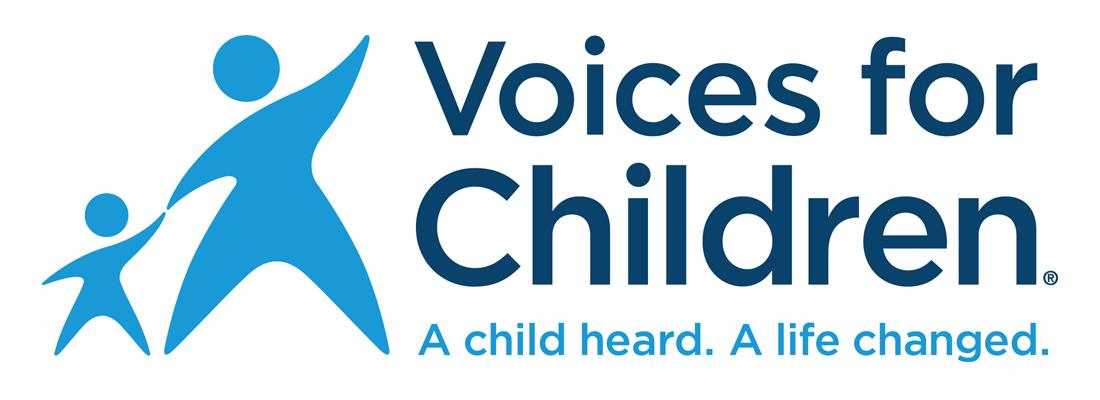 15
16